Welcome to
The California State University Updates
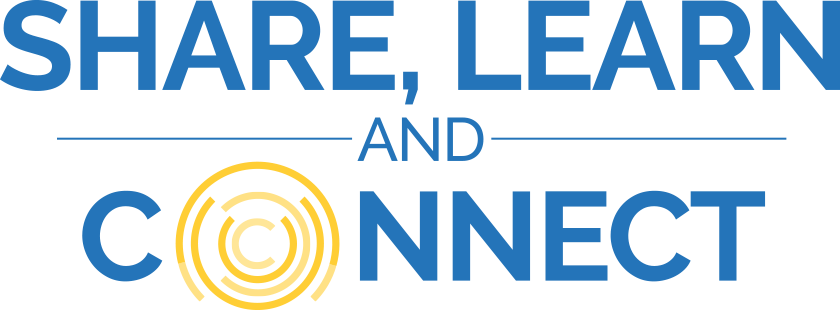 Diverse
Affordable
Practical based hands-on learning
Focused on Job-placement
Serving over 481,000 students across the state of California
We Are 23 Strong
CSU Fullerton
[Speaker Notes: The CSUs 23 campuses continue to serve a diverse student body with over 481,000 students enrolled

430,000 are undergraduate students

Diversity – 
51% of our California students are traditionally underrepresented 
57% of our students are also the first in their family to pursue a bachelors degree]
Hands on approach
Outstanding accessible faculty
Moderate size classrooms
Extensive academic and student support services
Many majors offered
Accessible 
Diversity
Benefits of the CSU
San Jose State
Over 481,000 students enrolled in fall 2019

Over 107,000 undergraduate degrees awarded in 2018-2019 academic year

124,513 new undergraduates enrolled
96% were CA Residents

93% of first-time freshman came from California schools
Student Outcomes and Impact
[Speaker Notes: CSU remains committed to serving California students; CA reinvesting in higher ed.
Both new funding and improved graduation rates are generating capacity]
The Last 4 Freshman Admissions Cycles
5
[Speaker Notes: The first column shows the number of unduplicated applicants, and the last column shows the percentage yield rate, meaning the percent of applicants that accepted our offers of admission and consequently enrolled.  

For fall of 2020, we have preliminary numbers as applications are still in progress.]
The Last 4 Transfer Admissions Cycles
6
[Speaker Notes: The first column shows the number of unduplicated applicants, and the last column shows the percentage yield rate, meaning the percent of applicants that accepted our offers of admission and consequently enrolled.  

For fall of 2020, we have preliminary numbers as applications are still in progress.]
To be considered for admission, students must meet the following criteria:

Be a high school graduate, or the equivalent.

Complete the fifteen-unit comprehensive “a-g” course patter of college preparatory study with grades of “C-” or better.

Earn a qualifying eligibility index (SAT/ACT and GPA)
Freshmen Requirements for the CSU
Social Science: …………2 years
English: ………………….4 years
Mathematics: ……………3 years
Laboratory Science: …….2 years
LOTE: .............................2 years
VPA: ……………………....1 year
Electives: …………………1 year

All college prep courses must be completed with final grades  of “C-” or higher

A-G Course List
http://www.ucop.edu/agguide/
A-G Requirements
Sonoma State
Transfer Requirements for the CSU
To be considered for admission students must meet the following criteria:

Must earn at least a 2.00 GPA on all transferable work to be eligible to apply

Be in good standing at the last college of attendance

Complete the minimum 60/90 units by Spring 2020 for Fall 2020 consideration
Humboldt State
Effective Fall 2019

Applicants that were not admitted to any CSU they applied

Contacted in early April and provided nine campus choices

Almost 900 applicants took advantage of redirection and enrolled in a CSU campus for fall 2019
Redirection
[Speaker Notes: The CSU Board of Trustees passed two new policies related to admission at their March 2018 board meeting that went into effect for fall 2019. These policies were required to be passed by May 2018 as directed in the 2017-2018 state budget act.

The first policy is on the expansion of redirection.

Effective fall 2019 redirection was expanded from just Associate Degree for Transfer applicants to include FTF and UDT applicants.  

Applicants that have not been accepted to any CSU campus that they applied will be contacted in April to determine their interest in having their application redirected to another CSU that has capacity to serve them.  Applicants that are eligible will be asked for their first and second choice campus(es) and have their application redirected to the campuses they provided. Which campuses will be accepting redirected applications will be provided to applicants in April. 

Please ensure that your students are aware of this opportunity.]
What is moving forward:

An admission requirement that incoming first-year students must have completed one course of quantitative reasoning.

Requirement could be fulfilled by coursework in science, math or an elective course with a quantitative reasoning foundation.

Would not be required until 2027

A third-party independent analysis will be completed & updates provided in 2021 & 2022.
Quantitative Reasoning
[Speaker Notes: There is widespread agreement that students continue to need – and deserve – access to better preparation for college. The workforce and world have changed significantly in the last 30 years and most certainly will continue to do so in the years ahead. The evidence is clear—additional quantitative reasoning preparation improves college success and access to a range of majors and career choices. Continued progress on behalf of students’ academic preparation requires the CSU to be the catalyst for change.

A-g has not been updated since 1988.

The proposal includes multiple reflection points and “safety valves” that would allow the implementation timeline to be extended – or halted – if the policy is resulting in unintended consequences.]
Proposed CSU College Preparatory Requirements for 2027
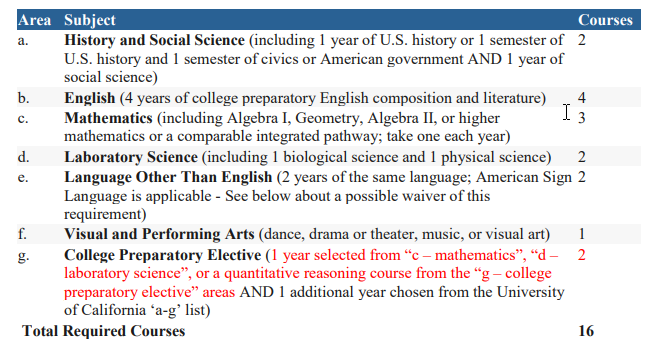 Academic Preparation
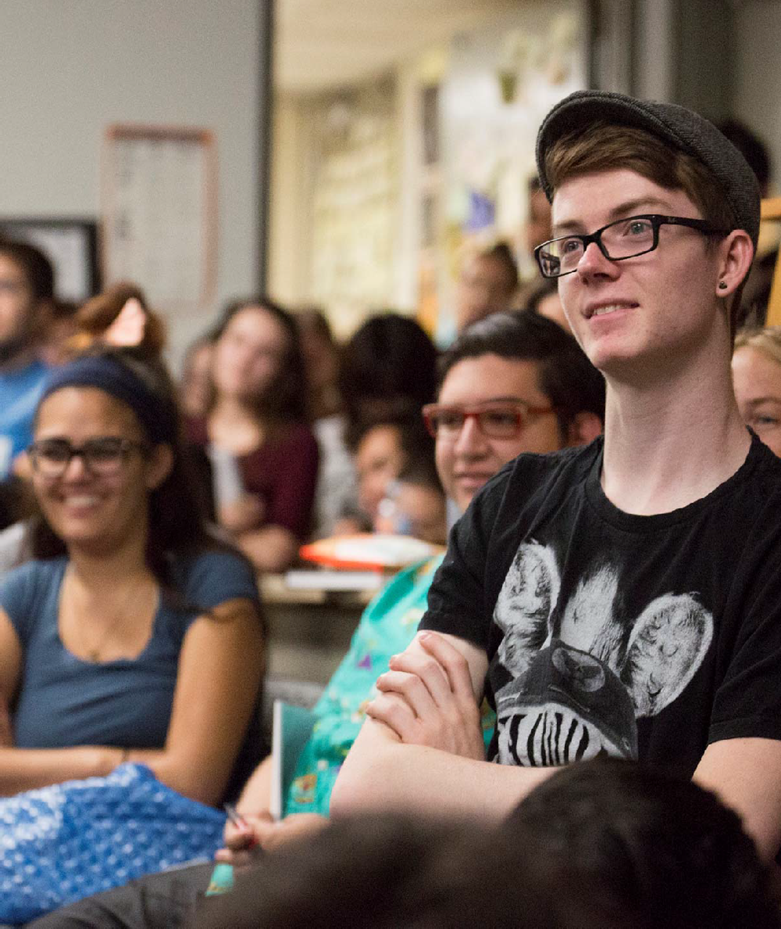 Policy Changes
Increase Preparation in high school
More accurate assessment and placement
Strengthen the Early Start Program
Ensure all students begin college-level, credit-earning courses
Provide students with the support they need
Expand math pathways
14
Multiple Measures Placement
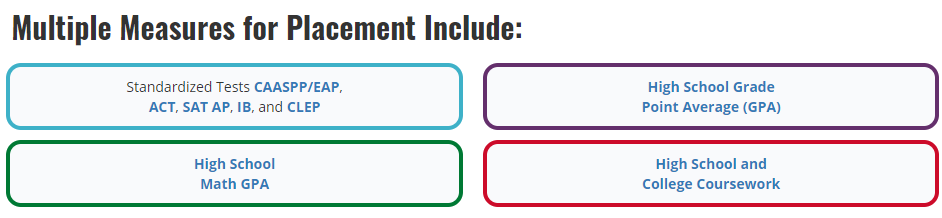 15
[Speaker Notes: There are many ways to determine which first-year GE English and math/qualitative reasoning (QR) courses are right for each student. Factors known as “multiple measures” are used to evaluate each student’s academic preparation in these subjects.

Academic Preparation: GPAs
Calculating Math GPA
Both Area C and G courses will be used
Courses will be loaded from Cal State Apply application
Will use 9th, 10th, and 11th grade courses
Algebra 1/Geometry courses taken in middle school will be included in the calculation
Calculating High School GPA
Will use A-G coursework in 10th and 11th grades
Campuses may use additional student data to place students in appropriate courses.]
Multiple Measures Placement
Multiple Measures is used to place students in courses that satisfy Written Communication(A2) and GE Mathematics/Quantitative Reasoning (B4) into one of four categories:

Category I: Fulfilled the GE area A2 or B4 requirement 
Category II: GE area A2 or B4 course*
Category III: Supported GE area A2 or B4 course* 
Category IV: Supported GE area A2 or B4 course or the first term of an applicable stretch course 
Early Start required 

 *There will be a bifurcation for math based on student’s major: STEM,  Algebra Dependent vs Non- STEM, Statistics Dependent and Undecided  for placement.
Stanislaus State
[Speaker Notes: Prior to EO 1110, campuses ran the CMS Remediation process to determine placement. That process looked at EPT/ELM scores but also considered AP, SAT, ACT, EAP scores against Remediation requirements to place students. The existing Remediation process was leveraged for the Academic Preparation Placement modification, since test scores are still used as placement criteria, but, the process was adapted to meet EO1110 criteria and was updated to include evaluating high school coursework, weighted high school GPA, and weighted math GPA.

This effectively eliminates remediation.]
Academic Preparation Policy

Academic Preparation Student Brochure

EAP Coordinator Directory

CSUStudentSuccess.org
Academic Preparation Resources
San Jose State
Counselor Portal
Quarterly emails, newsletters and Notification
Access to important information
Latest news for High School and Community College Counselors
Upcoming Deadlines
Applicant Videos
Visit: counselors.calstate.edu
Channel Islands
Thank you for your support of students!
19